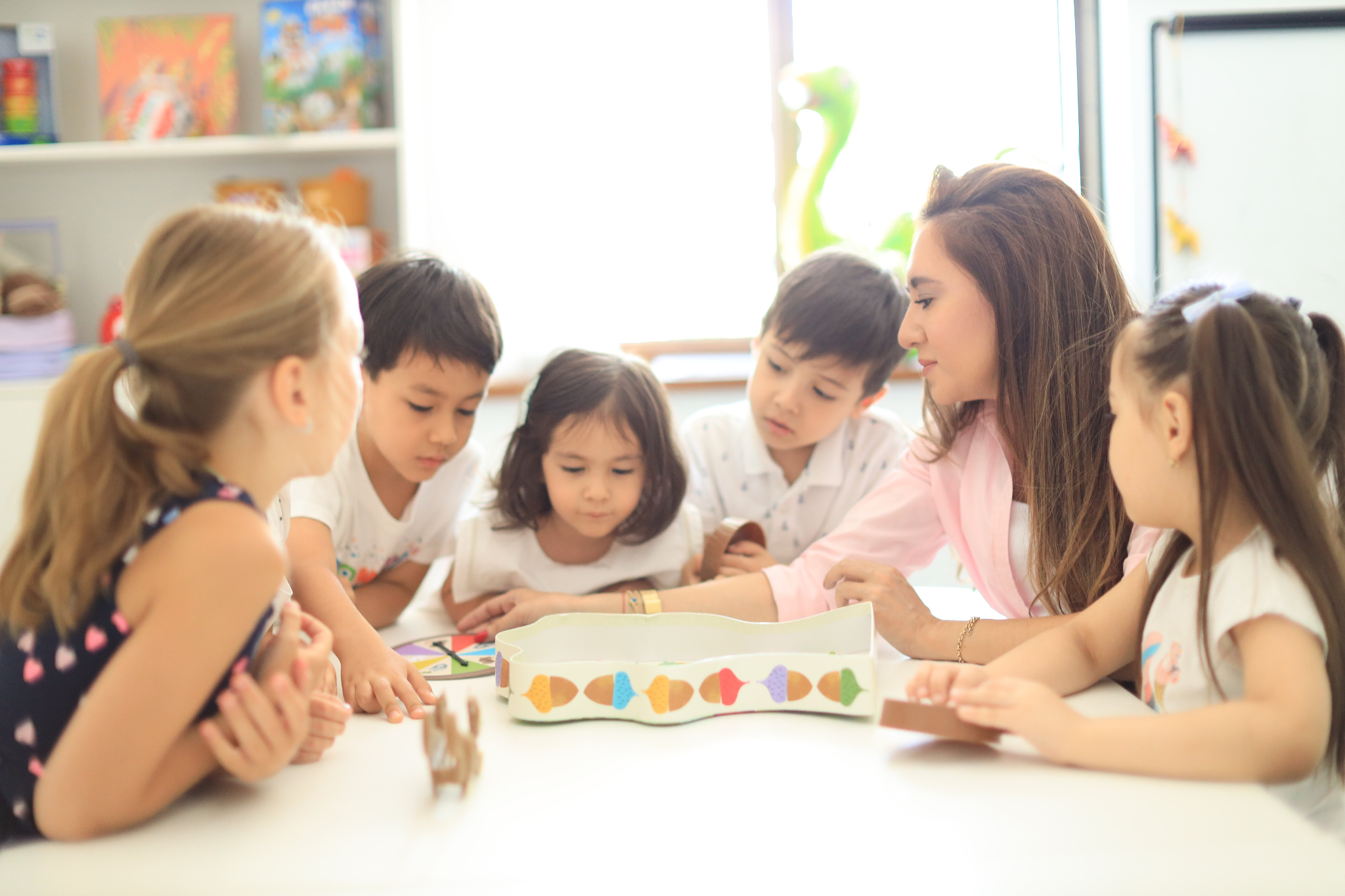 Междисциплинарный подход 
в начальной школе 
с соединяющимися кубиками
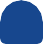 [Speaker Notes: В рамках вебинара мы познакомимся сущностью междисциплинарного подхода и возможностями его реализации на уроках в начальной школе. Познакомимся с многогранными возможностями соединяющихся кубиков, покажем мастер-класс по их использованию для реализации междисциплинарного подхода при обучении русскому языку.]
ООО «Сенсориум Групп»
Наша компания — разработчик комплектов для детский садов и начальной школы, производитель отечественной системы хранения.
Поставщик по оснащению образовательных учреждений в России, странах Таможенного Союза и СНГ.
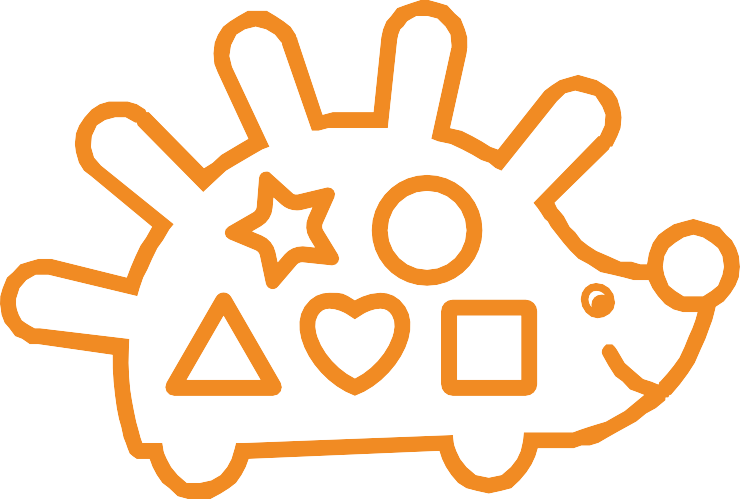 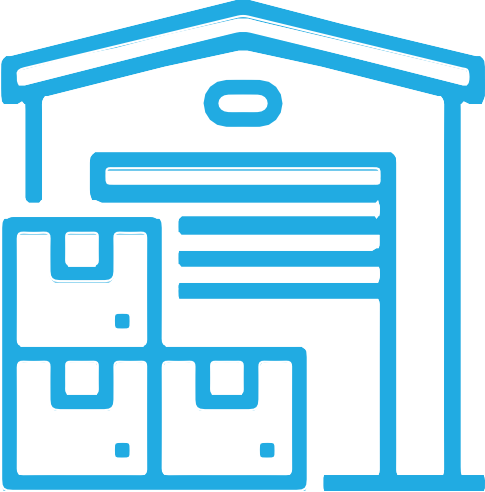 10 лет  на рынке
доверие педагогов
сертификаты  качества
19 000 товаров  на складе в Москве
opt@mysensorium.ru
+7 (499) 372-01-02
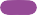 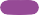 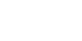 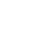 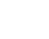 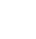 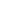 Мы оснастили более 10 000 ДОУ
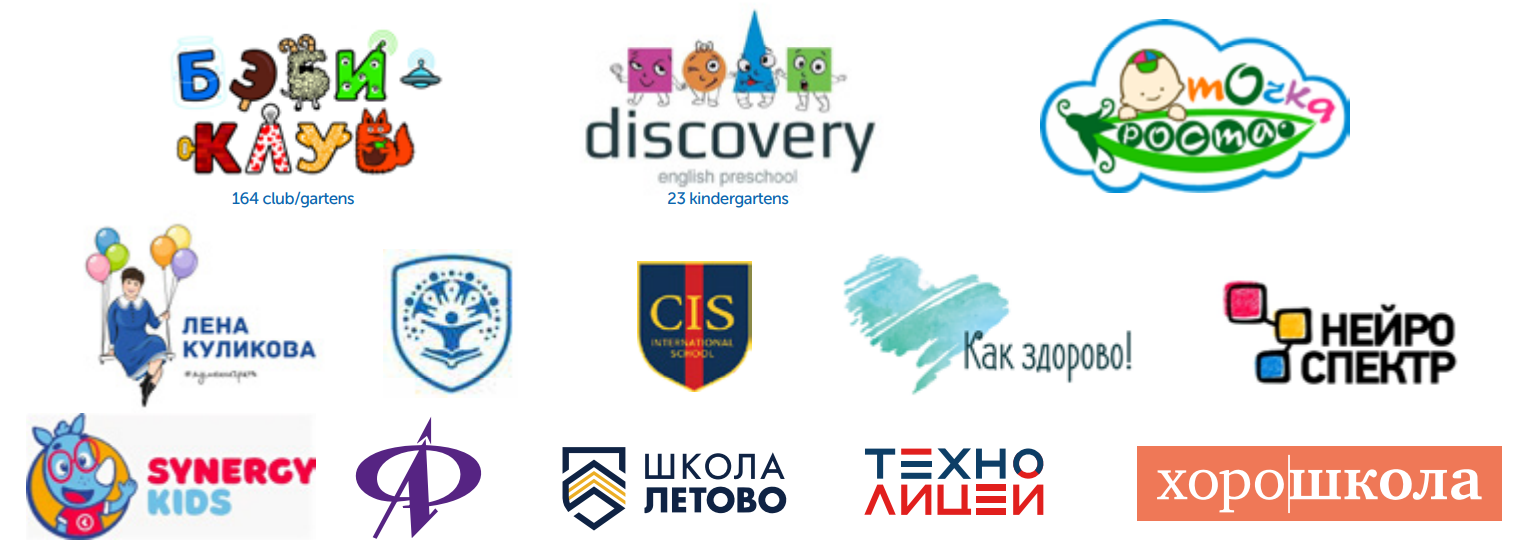 opt@mysensorium.ru
+7 (499) 372-01-02
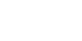 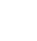 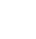 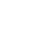 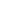 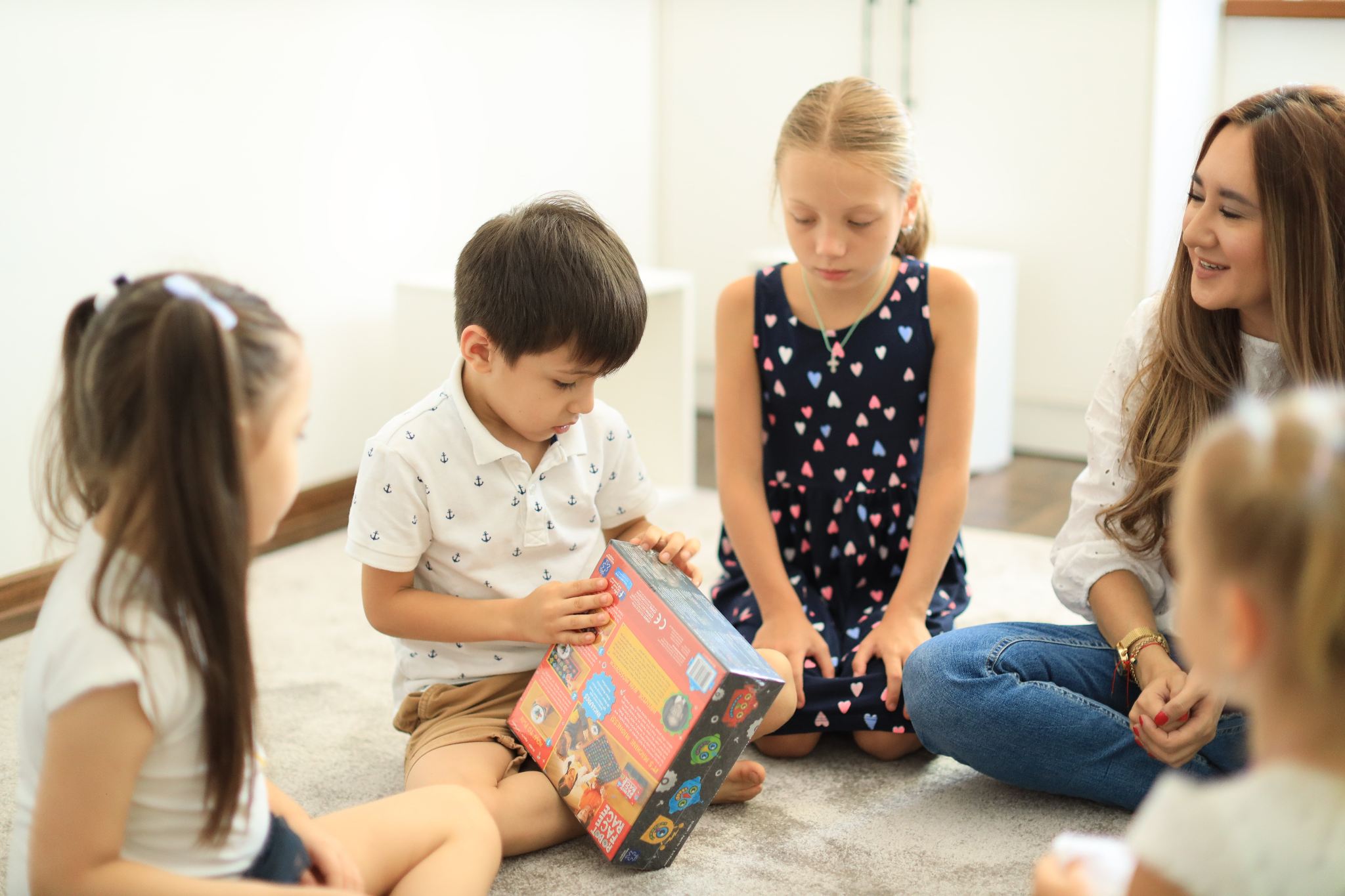 Нам доверяют
С 2022 года мы входим в топ-3 поставщиков образовательного холдинга «Просвещение» по снабжению образовательных учреждений.
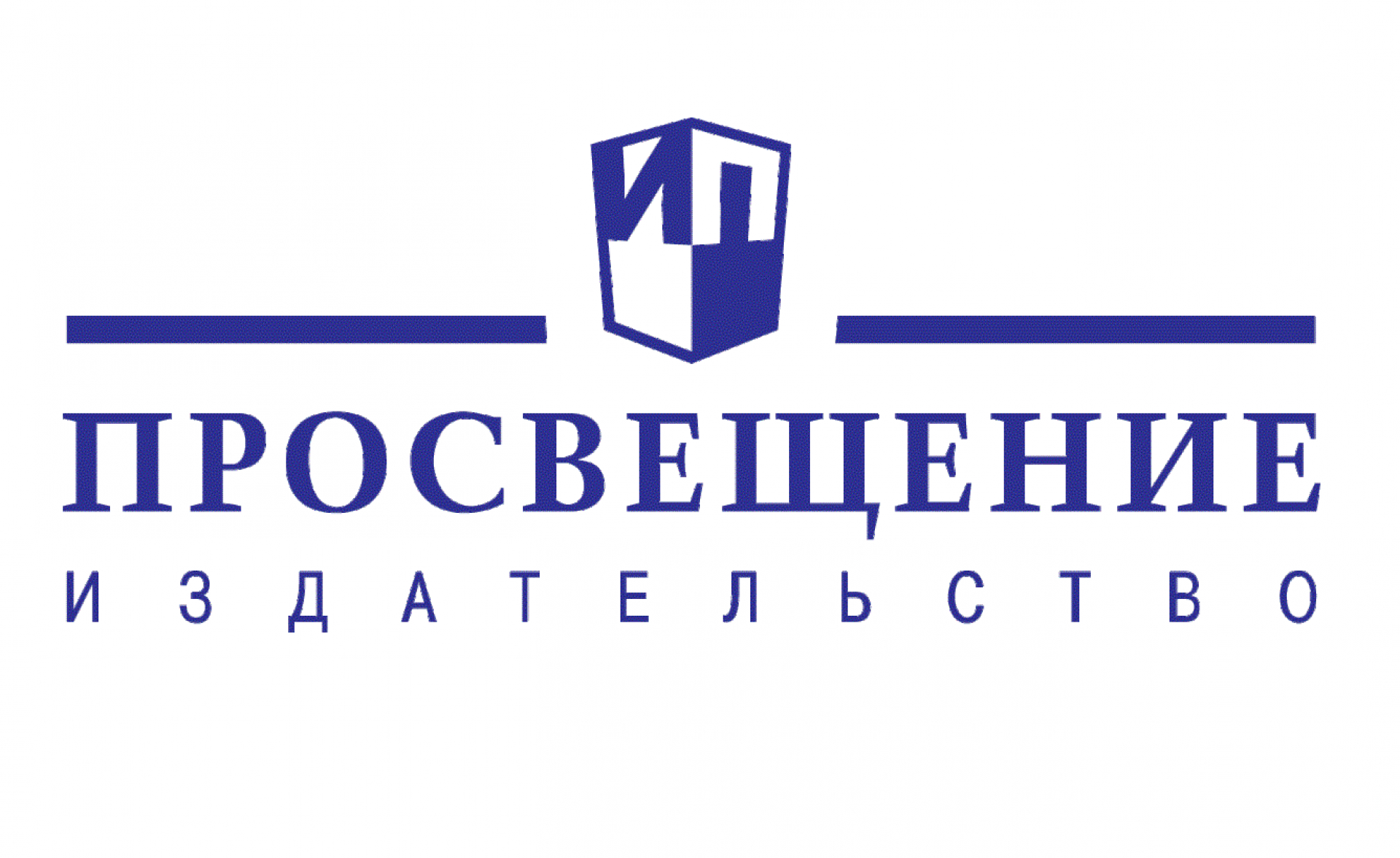 Крупнейшее издательство в России
Лидер в сегменте оборудования для дошкольных учреждений
При поддержке Министерства науки и высшего образования
opt@mysensorium.ru
+7 (499) 372-01-02
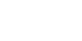 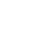 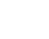 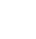 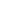 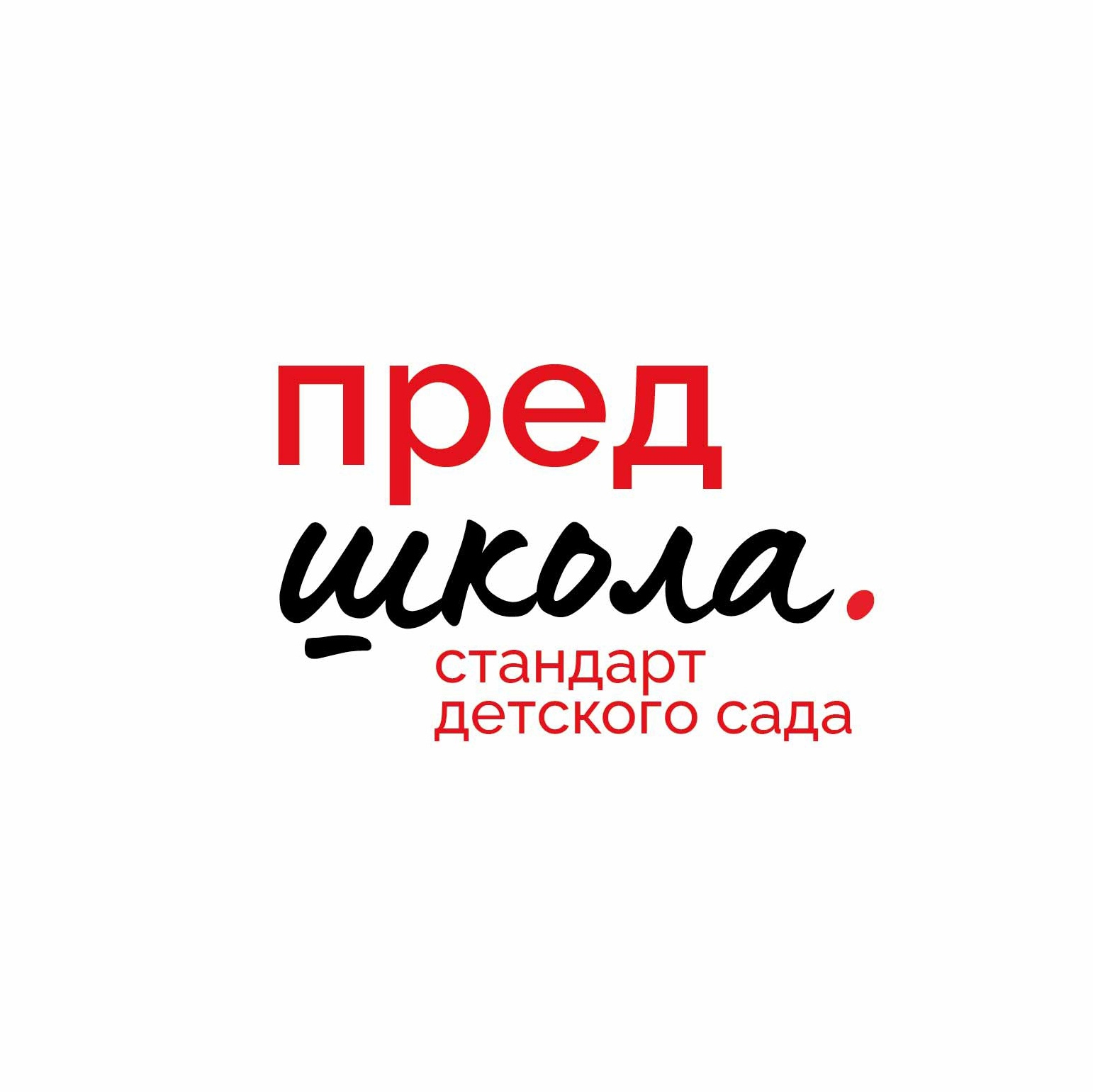 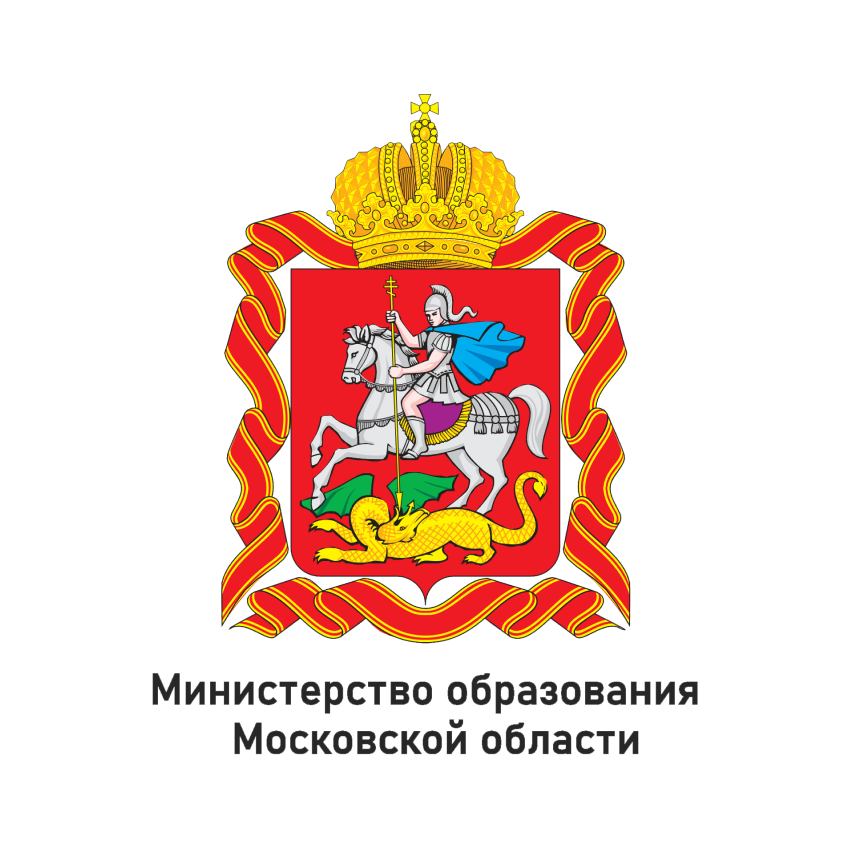 Мы входим в проект «Предшкола»
«Предшкола: стандарт детского сада» — проект, который призван облегчить переход детей из дошкольного учреждения в начальную школу, помочь получить им все нужные знания и навыки и выстроить преемственность между двумя ступенями образования.
Примерный перечень включает в себя оборудование, в том числе игровое, для создания развивающей предметно- пространственной среды
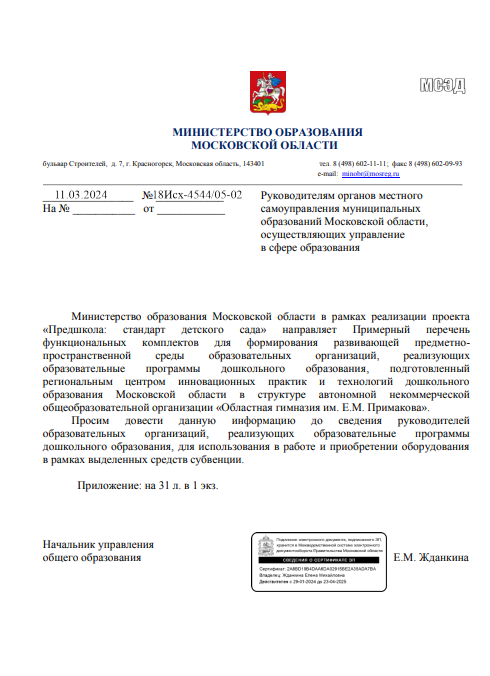 opt@mysensorium.ru
+7 (499) 372-01-02
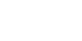 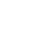 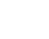 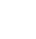 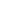 Междисциплинарный подход
Междисциплинарность — это подход, который объединяет отдельные дисциплинарные данные, методы, инструменты, концепции и теории для создания целостного взгляда или общего понимания сложного вопроса или проблемы. 
Цель междисциплинарности заключается в содействии диалогу между различными отраслями наук, исследователей в различных дисциплинах для создания нового понимания процессов, теоретических идей и т. д.


Исаа́к Ио́сифович Калина́.
Доктор педагогических наук, заслуженный учитель России, президент ФГАОУ ДПО “Академия Минпросвещения России”,
opt@mysensorium.ru
+7 (499) 372-01-02
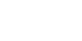 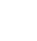 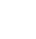 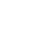 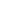 Интегрированный урок
Интегрированный урок — это особый тип урока, объединяющего в себе обучение одновременно по нескольким дисциплинам при изучении одного понятия, темы или явления, который проводится с целью раскрытия общих закономерностей, законов, идей, теорий, отображенных в разных науках и соответствующим им учебных предметам.


Дорошенко, В. В. Междисциплинарный подход в обучении общеобразовательным дисциплинам / В. В. Дорошенко, И. В. Черенцова. — Текст : непосредственный // Молодой ученый. — 2020. — № 1 (291). — С. 132-135. — URL: https://moluch.ru/archive/291/65996/ (дата обращения: 16.08.2024).
opt@mysensorium.ru
+7 (499) 372-01-02
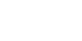 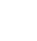 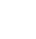 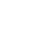 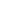 Результаты опроса педагогов
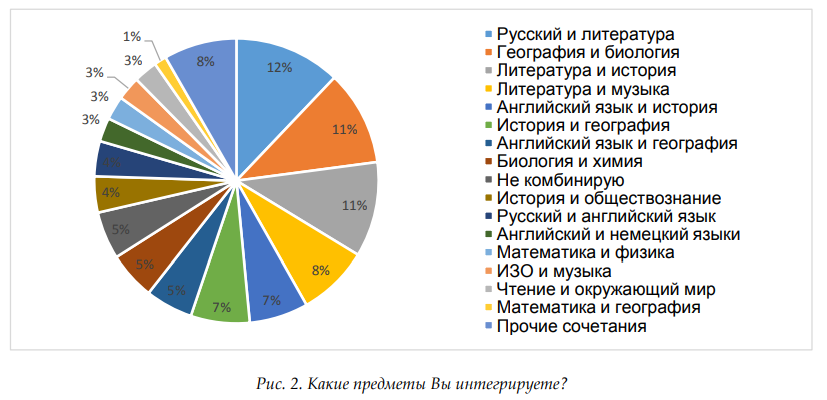 Лихарева О.А., Плетнева Д.Ю. Междисциплинарное обучение в школе: теория и практика / О.А. Лихарева, Д.Ю. Плетнева. ー Текст : непосредственный // Концепт. ー 2021. ー №5. ー С. 42–58. ー URL: https://cyberleninka.ru/article/n/mezhdistsiplinarnoe-obuchenie-v-shkole-teoriya-i-praktika (дата обращения: 16.08.2024)
Результаты опроса педагогов
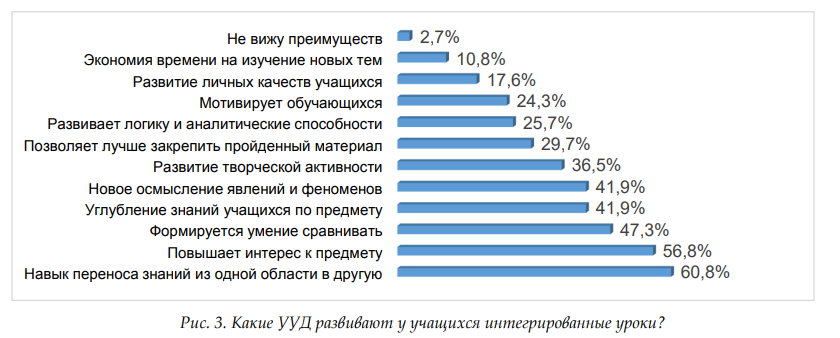 Лихарева О.А., Плетнева Д.Ю. Междисциплинарное обучение в школе: теория и практика / О.А. Лихарева, Д.Ю. Плетнева. ー Текст : непосредственный // Концепт. ー 2021. ー №5. ー С. 42–58. ー URL: https://cyberleninka.ru/article/n/mezhdistsiplinarnoe-obuchenie-v-shkole-teoriya-i-praktika (дата обращения: 16.08.2024)
Результаты опроса педагогов
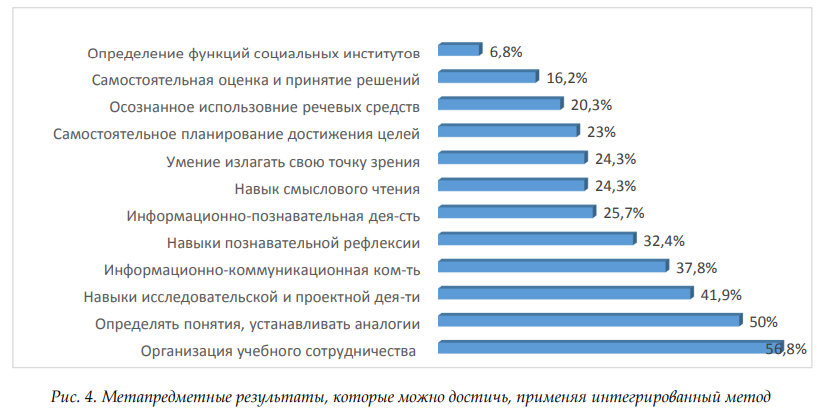 Лихарева О.А., Плетнева Д.Ю. Междисциплинарное обучение в школе: теория и практика / О.А. Лихарева, Д.Ю. Плетнева. ー Текст : непосредственный // Концепт. ー 2021. ー №5. ー С. 42–58. ー URL: https://cyberleninka.ru/article/n/mezhdistsiplinarnoe-obuchenie-v-shkole-teoriya-i-praktika (дата обращения: 16.08.2024)
Результаты опроса педагогов
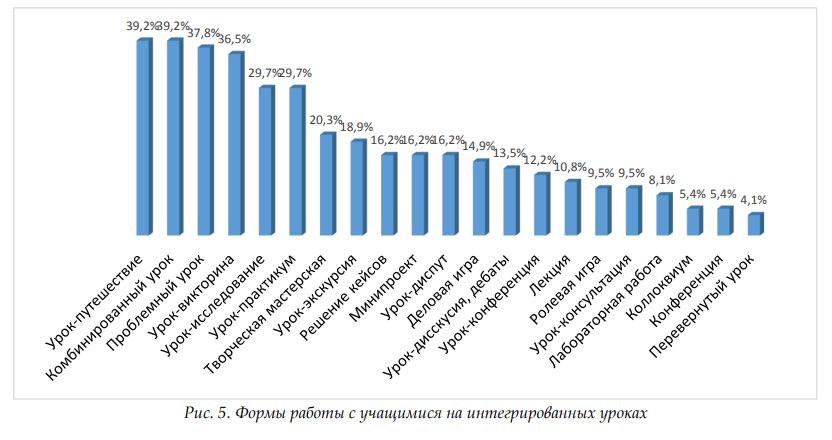 Лихарева О.А., Плетнева Д.Ю. Междисциплинарное обучение в школе: теория и практика / О.А. Лихарева, Д.Ю. Плетнева. ー Текст : непосредственный // Концепт. ー 2021. ー №5. ー С. 42–58. ー URL: https://cyberleninka.ru/article/n/mezhdistsiplinarnoe-obuchenie-v-shkole-teoriya-i-praktika (дата обращения: 16.08.2024)
Результаты опроса педагогов
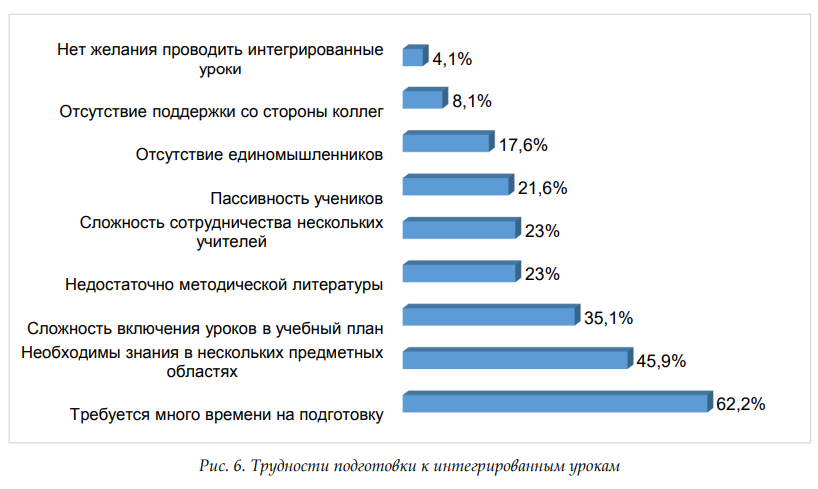 Лихарева О.А., Плетнева Д.Ю. Междисциплинарное обучение в школе: теория и практика / О.А. Лихарева, Д.Ю. Плетнева. ー Текст : непосредственный // Концепт. ー 2021. ー №5. ー С. 42–58. ー URL: https://cyberleninka.ru/article/n/mezhdistsiplinarnoe-obuchenie-v-shkole-teoriya-i-praktika (дата обращения: 16.08.2024)
15 направлений комплектов
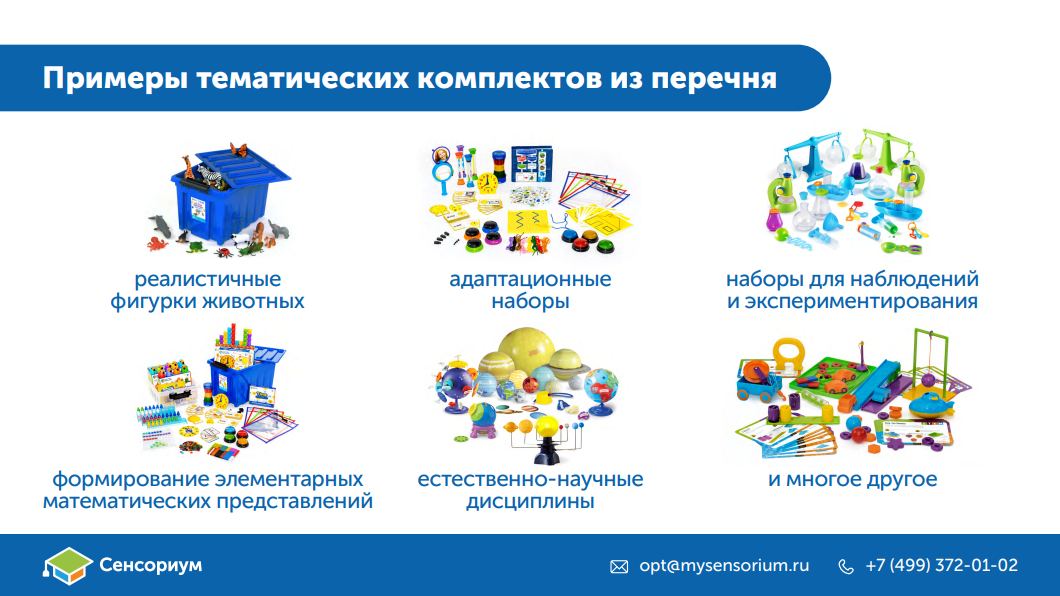 opt@mysensorium.ru
+7 (499) 372-01-02
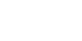 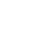 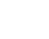 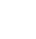 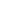 SEPTEMBER1
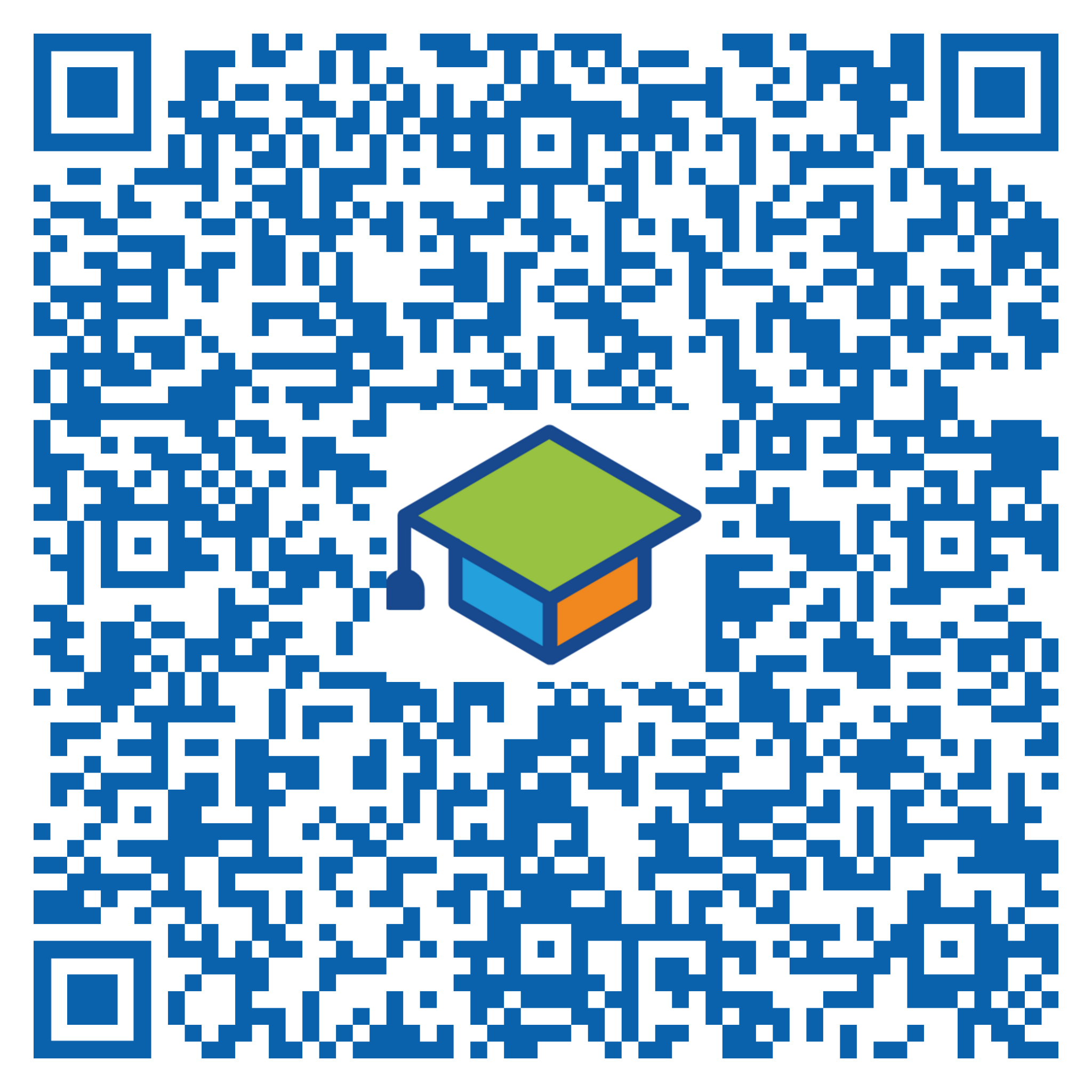 Академия математики
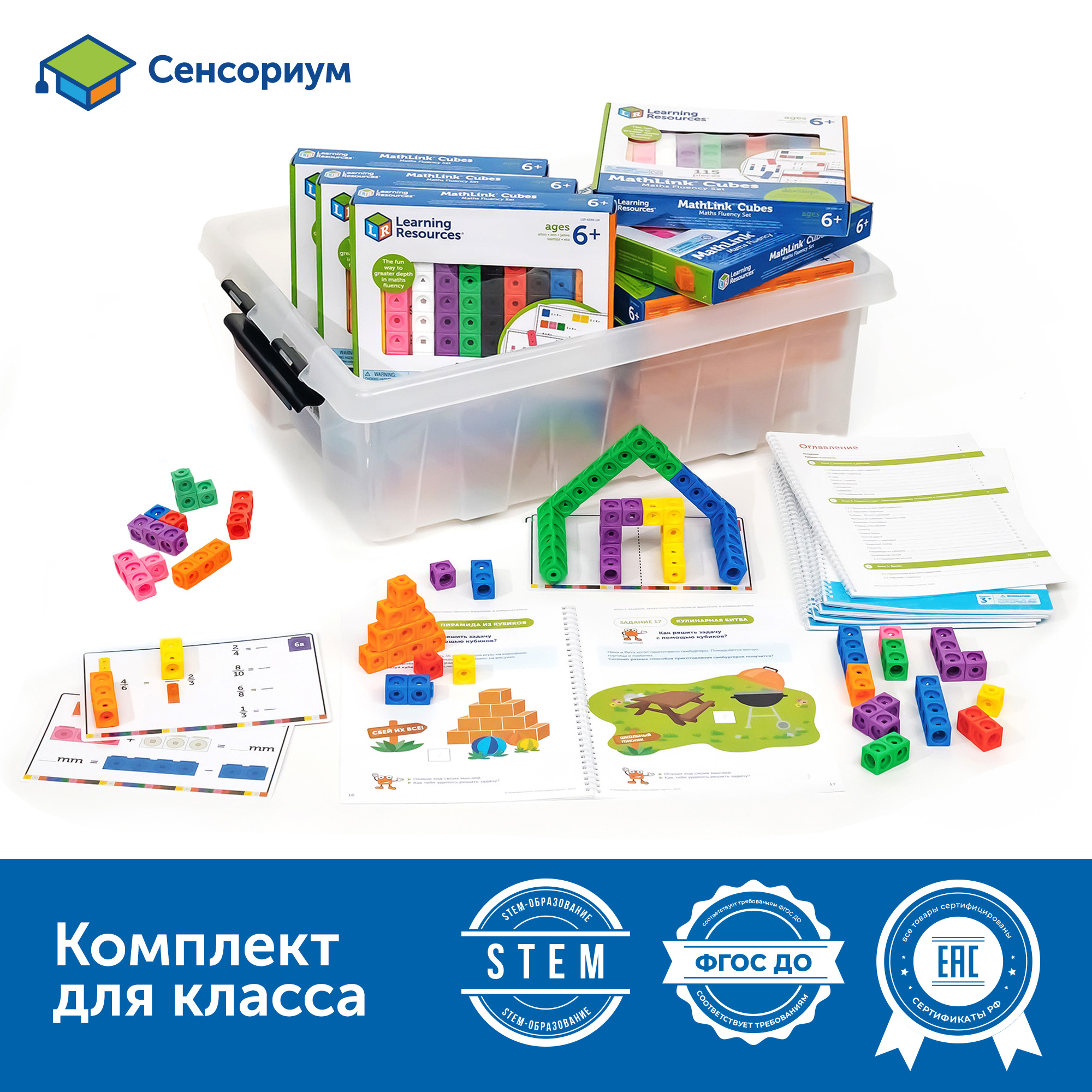 Покрывает все темы от дошкольного уровня до 4 класса включительно. Раскрывает ключевые понятия опытно-практическим путем. Подходит для сингапурской технологии обучения.
соединяющиеся кубики – 10 шт. (1000 кубиков)
методические рекомендации – 1 шт.
рабочая тетрадь для детей – 10 шт.
ящик для хранения – 1 шт.
состав комплекта
opt@mysensorium.ru
+7 (499) 372-01-02
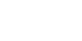 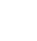 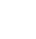 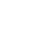 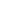 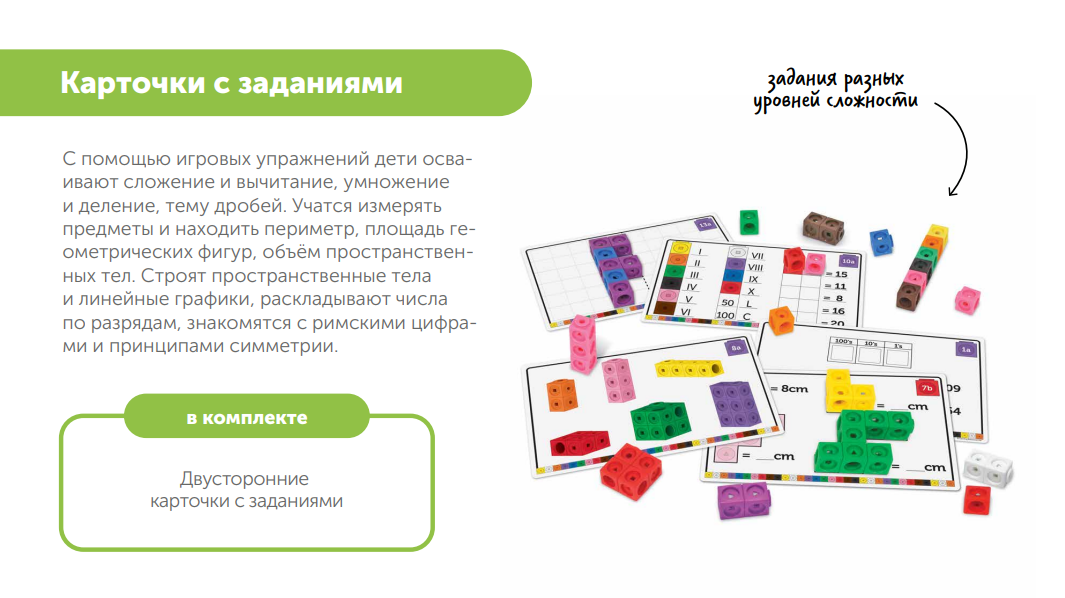 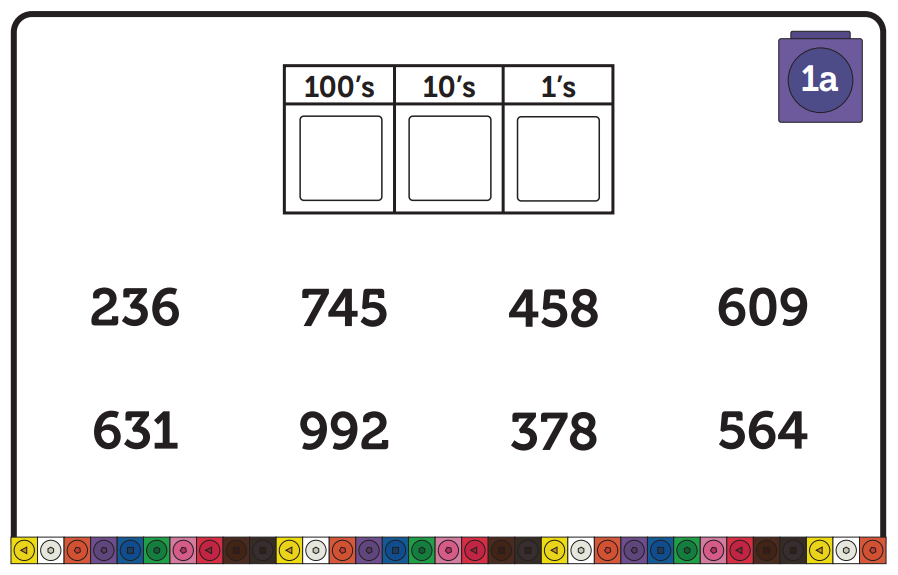 Р А З Р Я Д Ы
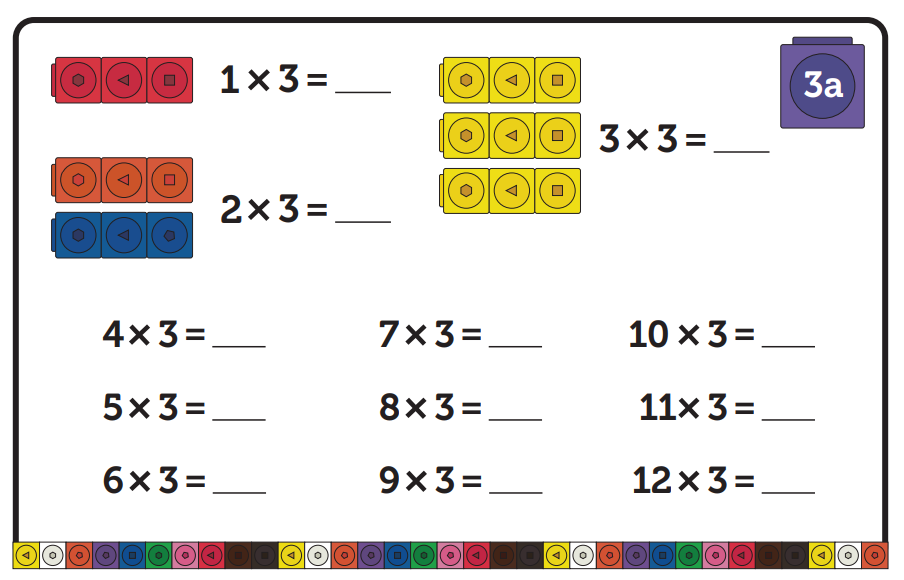 У М Н О Ж Е Н И Е
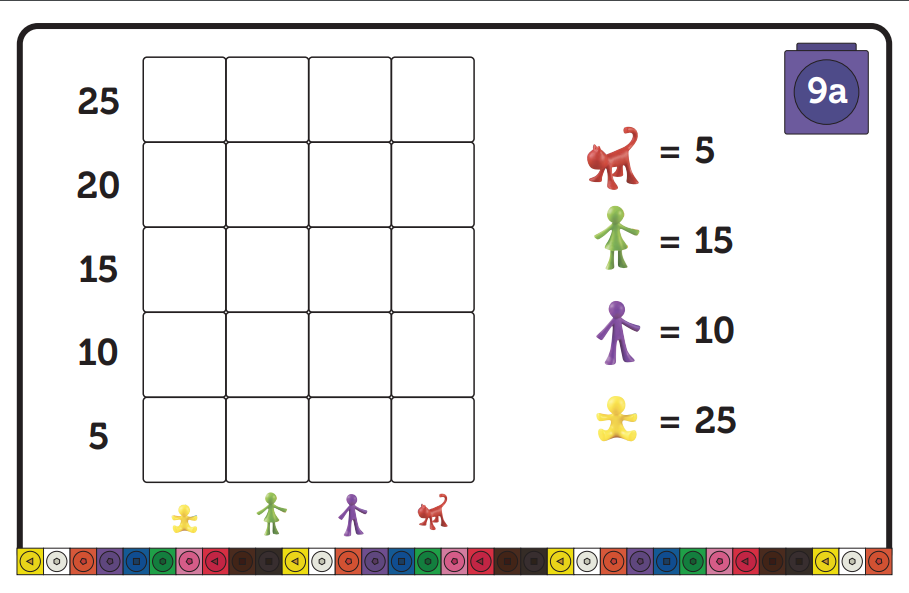 Т А Б Л И Ц Ы
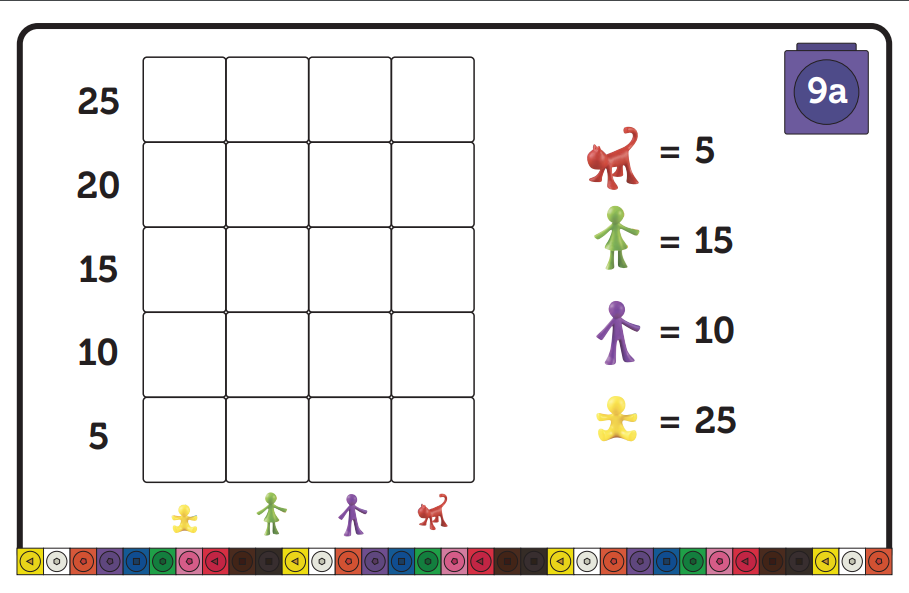 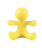 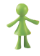 Т А Б Л И Ц Ы
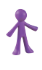 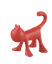 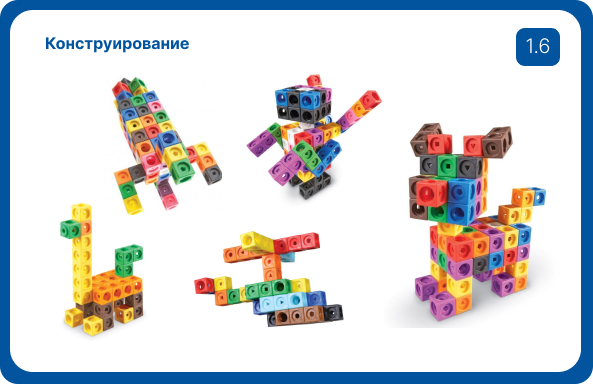 К О Н С Т Р У К Т О Р
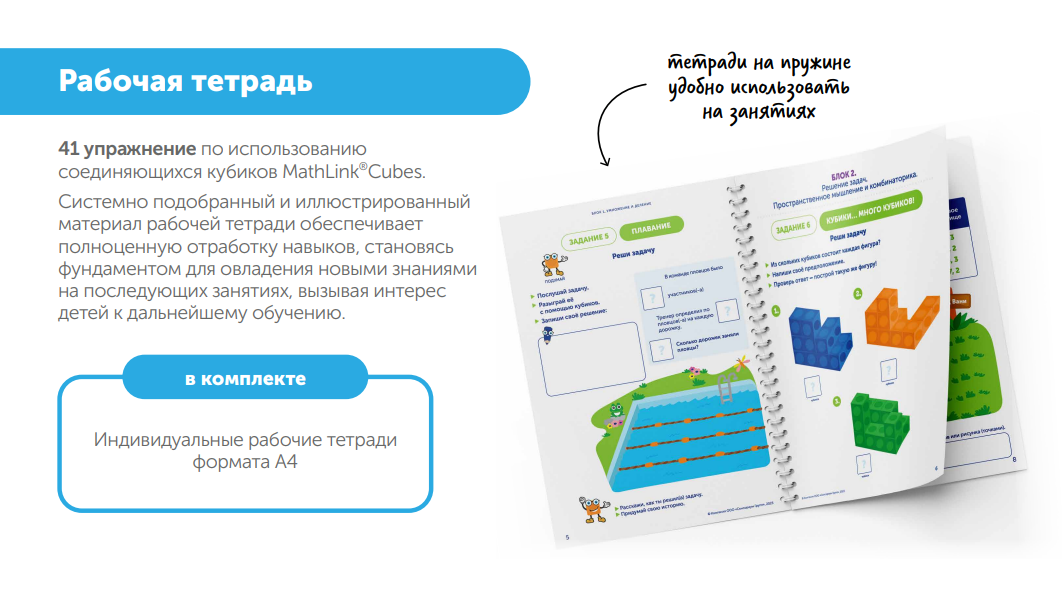 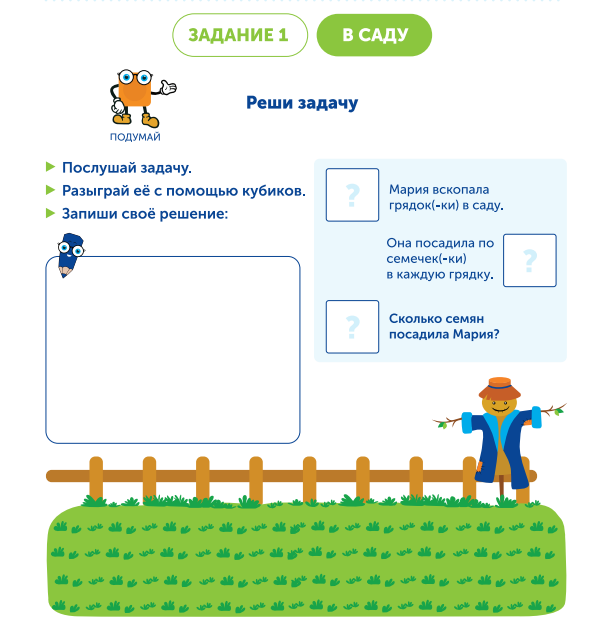 З А Д А Ч И
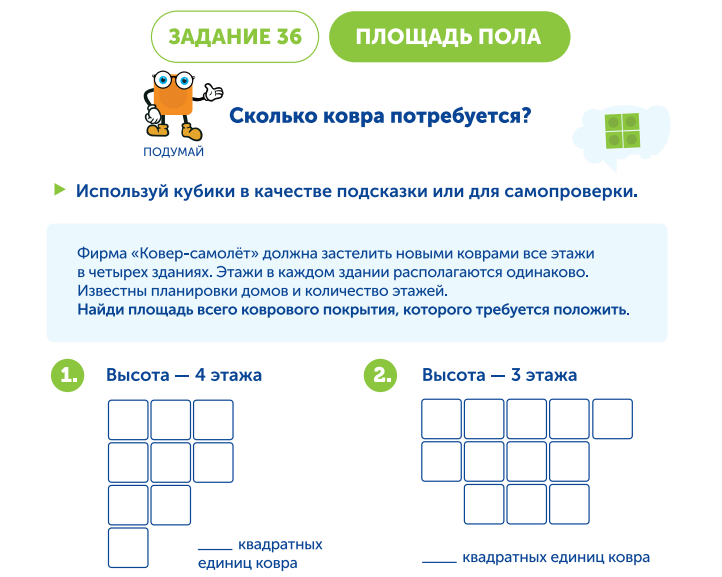 П Л О Щ А Д Ь
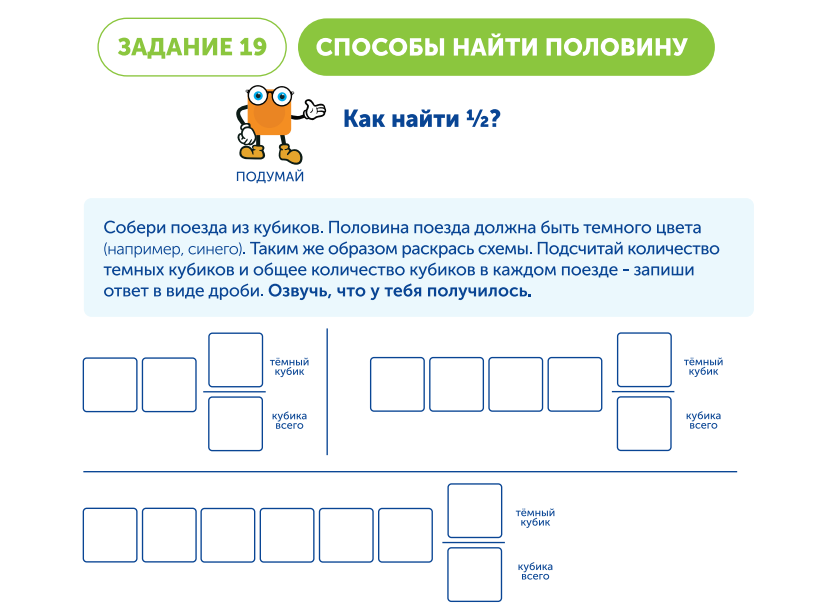 Д Р О Б И
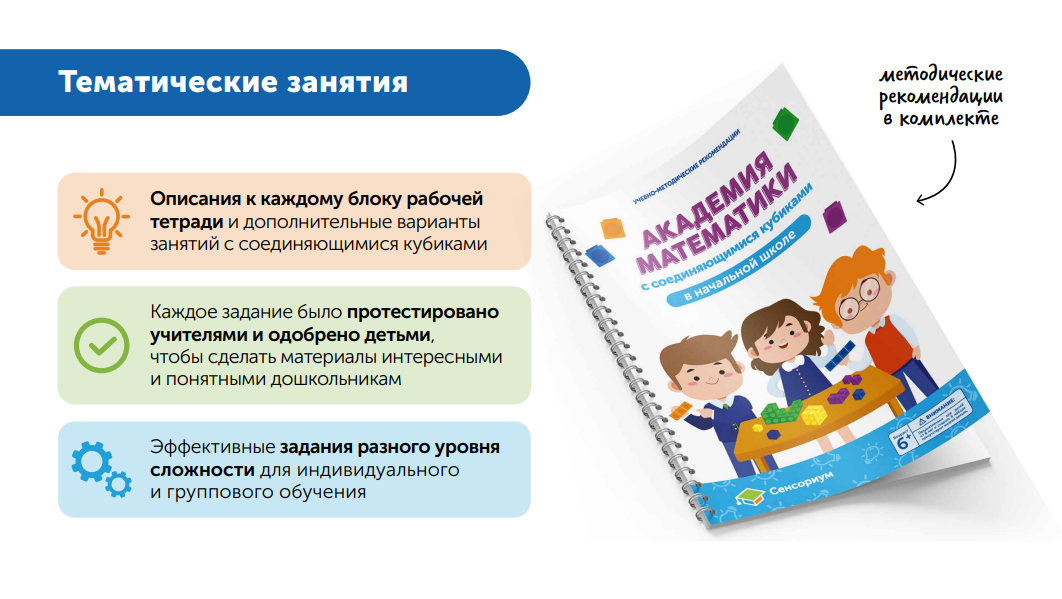 Мастер-класс
Преимущества работы с нами
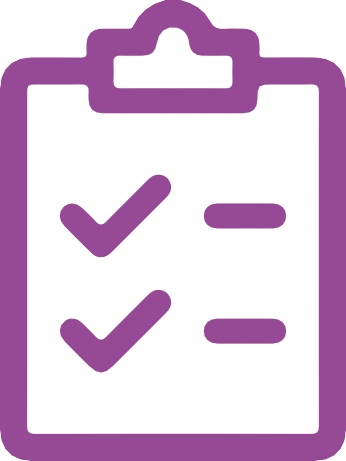 помощь в подборе  игрового оборудования
ассортимент соответствует  перечню Министерства  Просвещения
техническое описание  для участия в тендерах
отгрузка со склада  в Москве
гибкая система скидок
быстрая доставкапо РФ и СНГ
opt@mysensorium.ru
+7 (499) 372-01-02
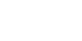 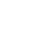 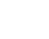 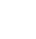 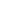 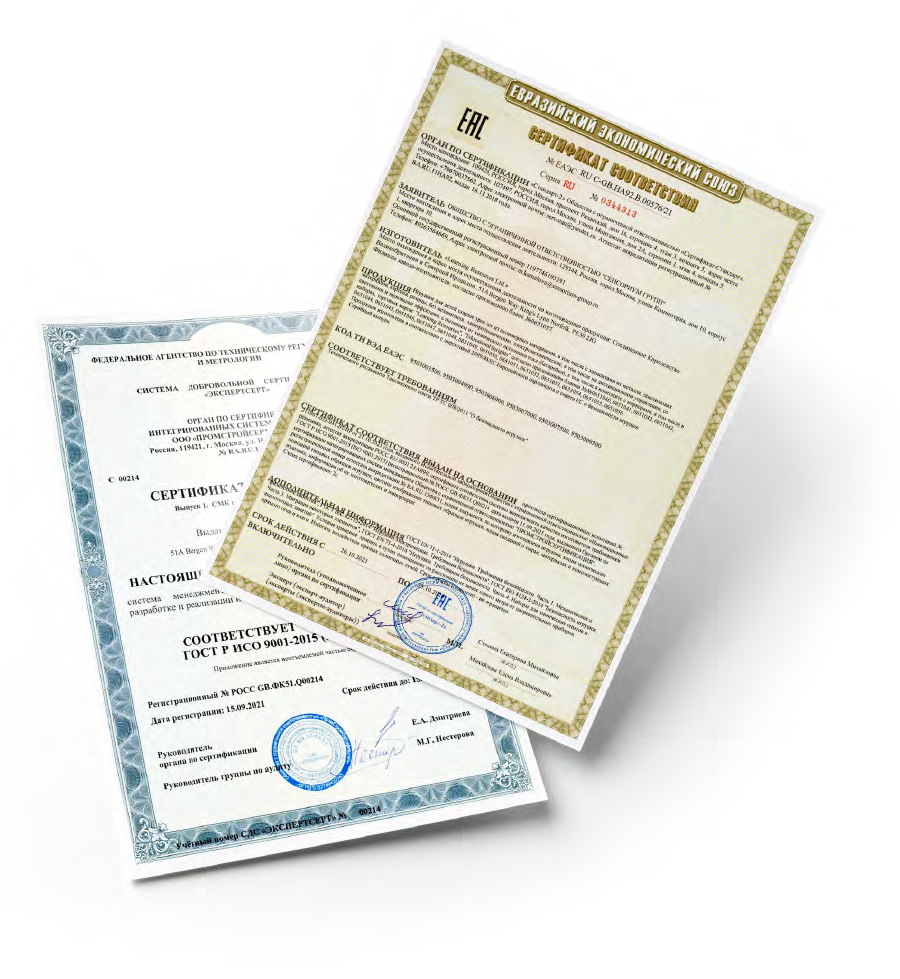 Сертификаты соответствия
На весь наш ассортимент игрового  оборудования получены сертификаты  соответствия Техническому регламенту Таможенного союза ТР ТС 008/2011
«О безопасности игрушек».
Данный технический регламент  устанавливает требования к игрушкам  в целях защиты жизни и здоровья детей  и лиц, присматривающих за ними,
а также предупреждения действий,
вводящих в заблуждение потребителей  игрушек относительно их назначения
и безопасности.
opt@mysensorium.ru
+7 (499) 372-01-02
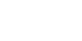 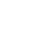 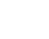 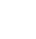 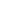 SEPTEMBER1
Присоединяйтесь к нам в соцсетях
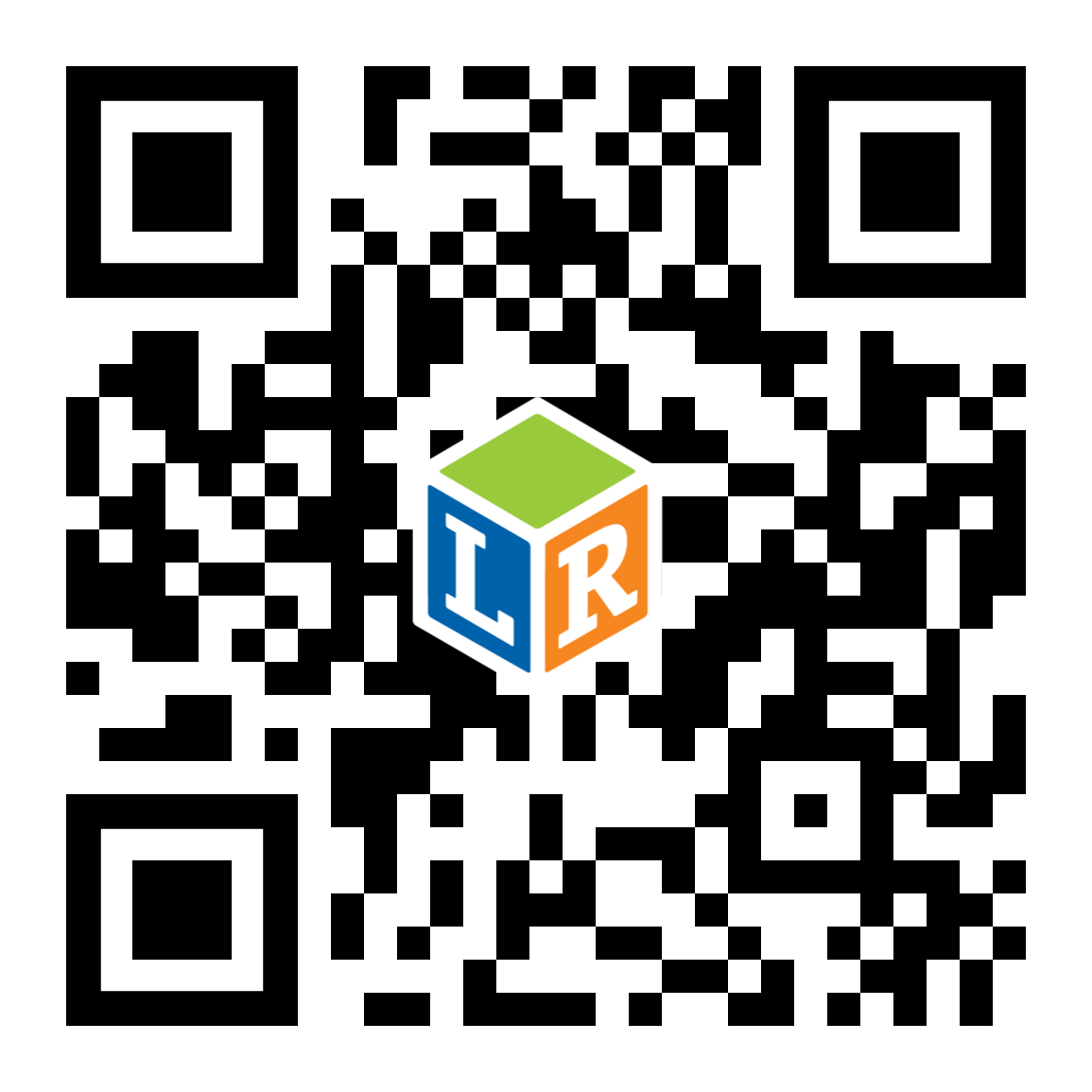 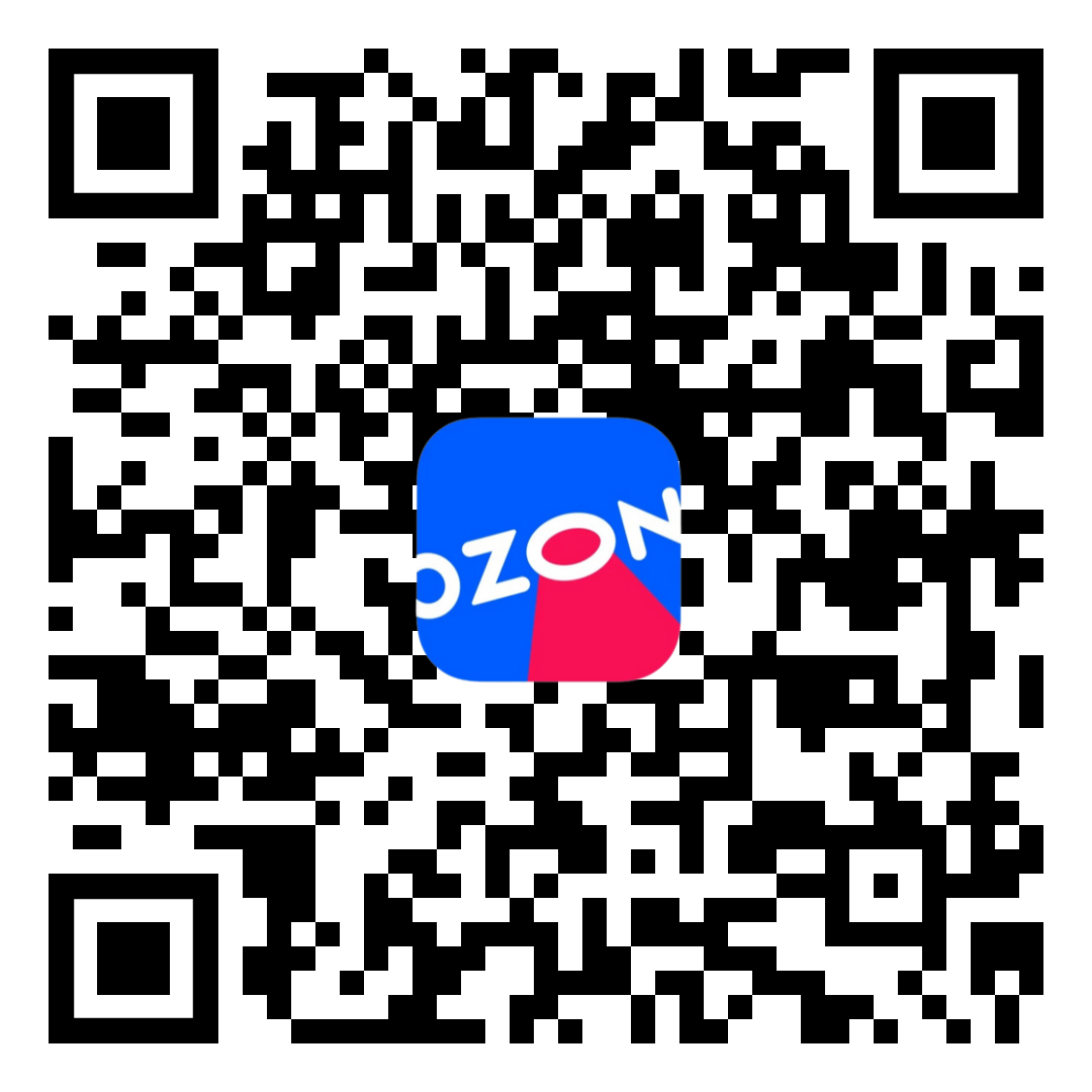 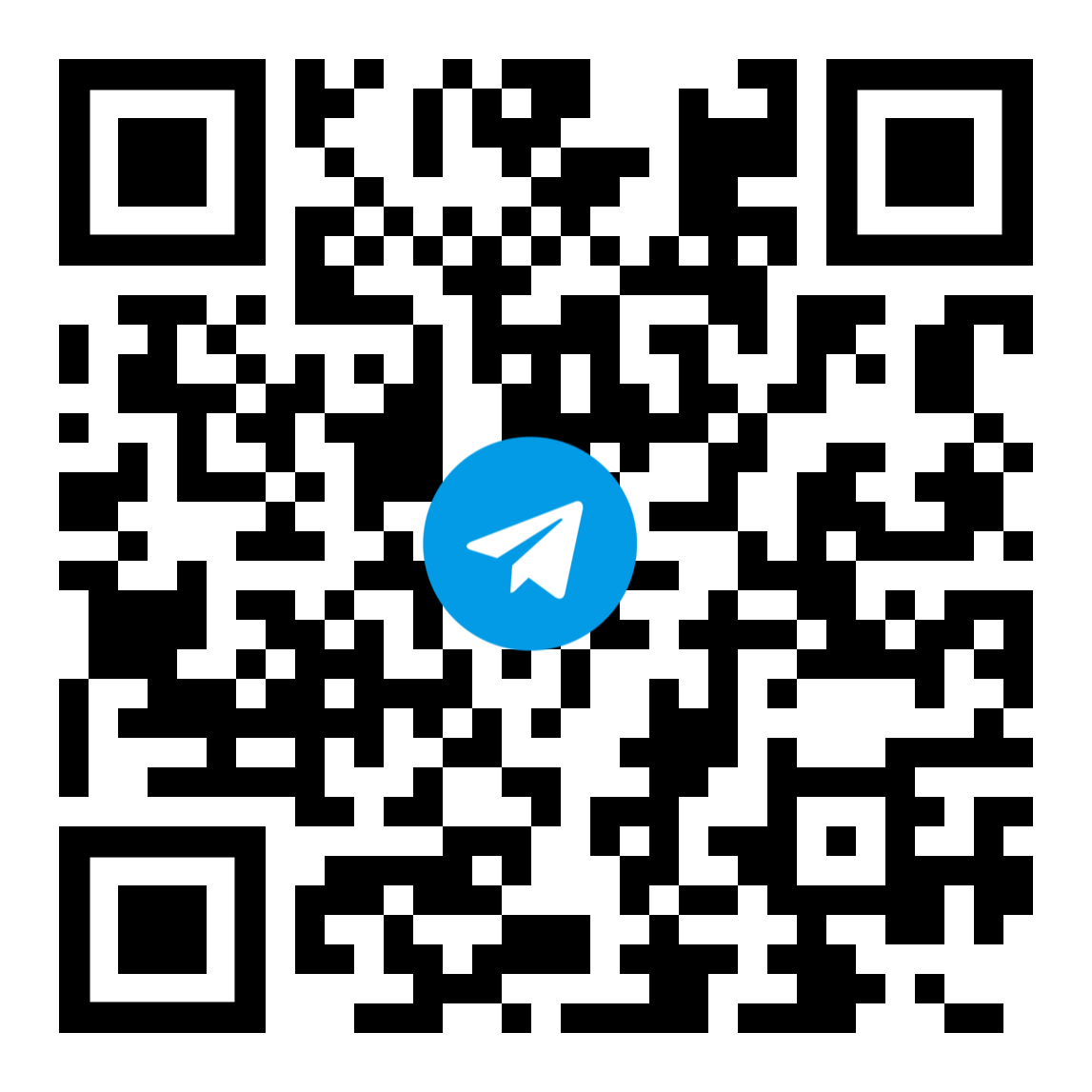 https://www.ozon.ru/brand/ learning-resources-73042674/
https://t.me/my_sensorium
https://lrinfo.ru/
opt@mysensorium.ru
+7 (499) 372-01-02
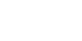 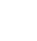 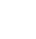 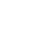 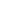 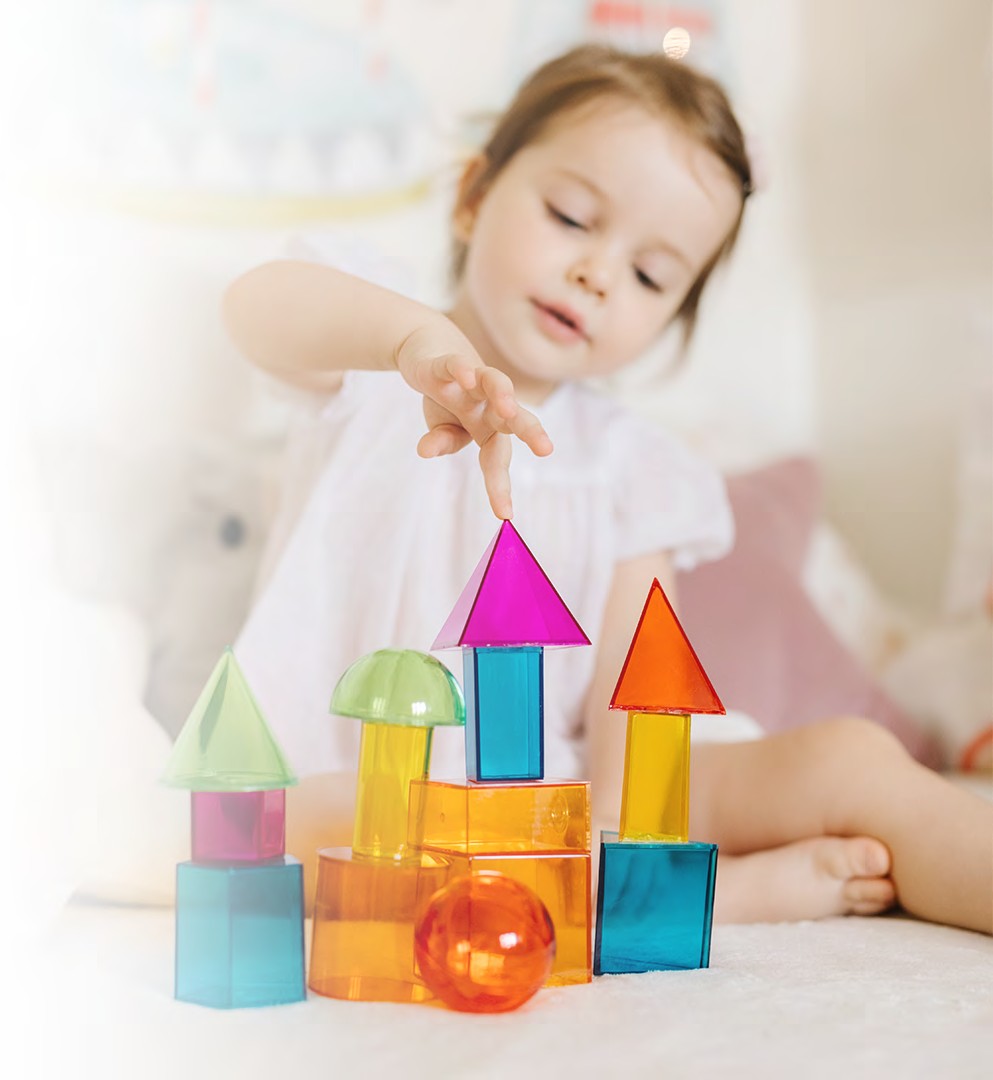 Станьте нашим партнером
Электронный каталог


mysensorium.ru


opt@mysensorium.ru


+7 (499) 372-01-02
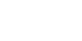 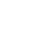 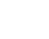 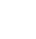 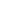